Collegiate Research Papers
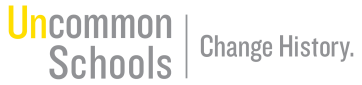 Headingname, class, period, and date
Titlebolded and centered
Header page #
Works Cited final page includes all cited sources
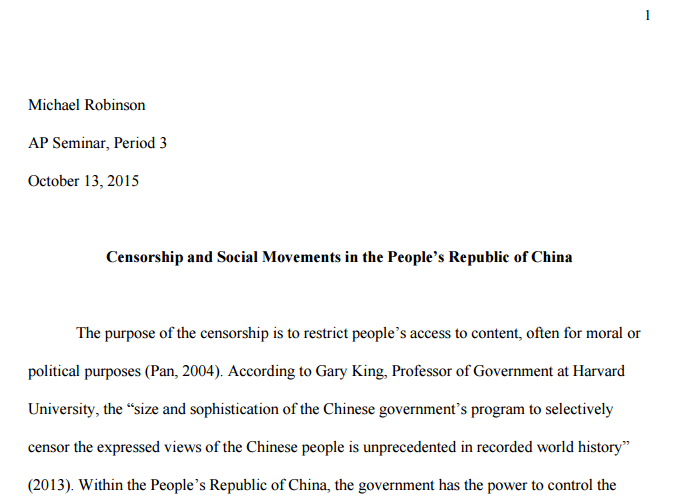 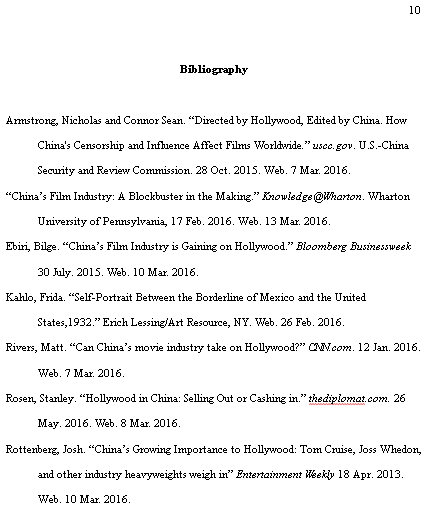 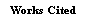 In-text citations
Font 
Times New Roman, size 12
Textdouble-spaced
1-inch margins